9.3) Areas of triangles
Your turn
Worked example
Calculate the area of the triangle:
Calculate the area of the triangle:
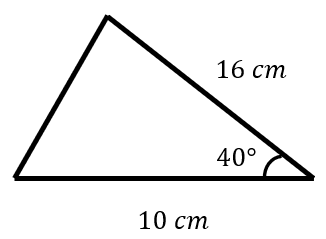 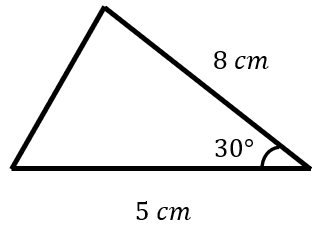 Your turn
Worked example
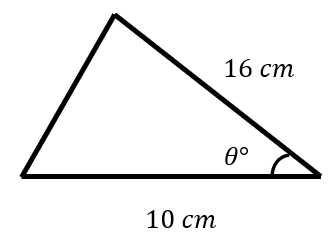 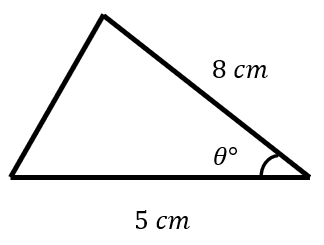 Your turn
Worked example
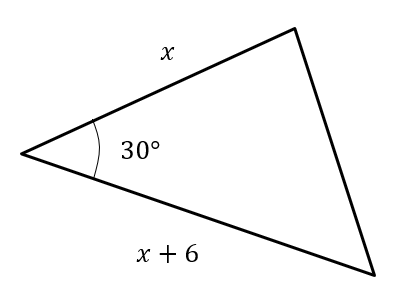 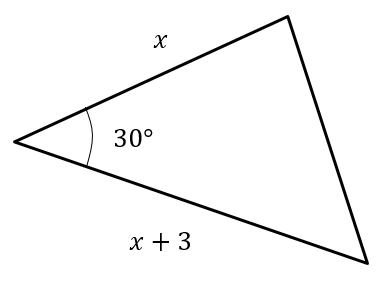 Your turn
Worked example
Your turn
Worked example
Your turn
Worked example
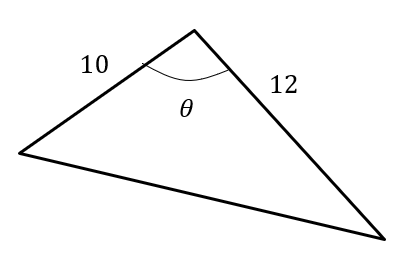 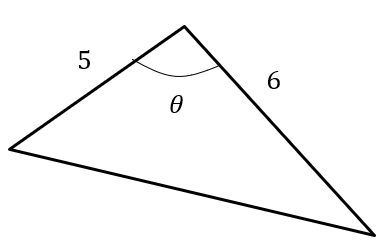